স্বাগতম
6 July 2021
1
পরিচিতি
শিক্ষক পরিচিতি
পাঠ পরিচিতি
মোছাঃ মল্লিকা খাতুন 	
 সহকারী শিক্ষক 
 ড্যাফডিল রেসিডেন্সিয়াল মডেল স্কুল  
 চিরিরবন্দর, দিনাজপুর
শ্রেণিঃ সপ্তম
 বিষয়ঃ কৃষিশিক্ষা
 আধ্যায়ঃ ষষ্ঠ
 সময়ঃ ৪০ মিনিট
6 July 2021
2
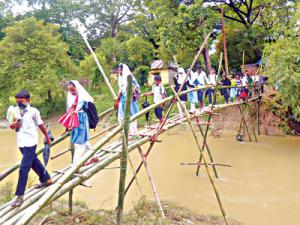 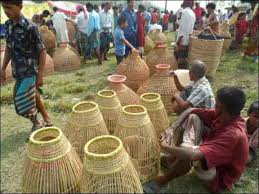 ছবির দ্রব্যগুলো বাঁশ দিয়ে তৈরি ।
ছবিগুলো কীসের?
ছবির দ্রব্যগুলো কী দিয়ে তৈরি  করা হয়েছে?
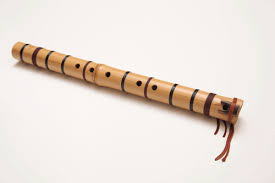 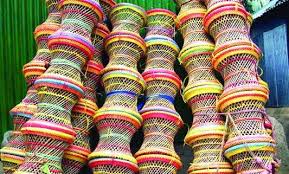 পাঠ শিরোনাম
নির্মাণ সামগ্রী উদ্ভিদ বাঁশের পরিচিতি, গুরুত্ত্ব ওচাষ পদ্ধতি ।
6 July 2021
4
শিখনফল
◊ নির্মাণ সামগ্রী হিসেবে কৃষিজ দ্রব্যের        ব্যবহার বর্ণনা করতে পারবে ।◊ বাঁশের বৈশিষ্ট্য ব্যাখ্যা করতে  পারবে ।◊ বাঁশের গুরুত্ত্ব ব্যাখ্যা করতে  পারবে ।◊বাঁশ চাষ পদ্ধতি ব্যাখ্যা করতে পারবে ।
6 July 2021
5
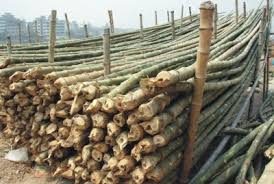 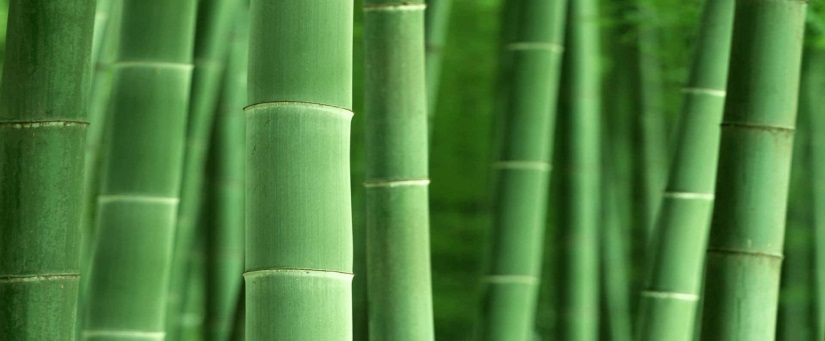 বাঁশ সাধারণত: ৫-৭ ফুট লম্বা হয়।        কাঁচা বাঁশের রঙ সবুজ হয়।
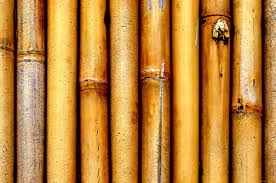 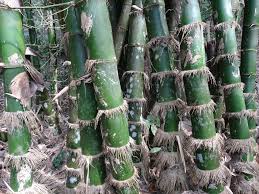 পরিপক্ষ বাঁশ হাল্কা ঘিয়ে রঙের হয়।                 বাঁশ খুবই শক্ত হয়।
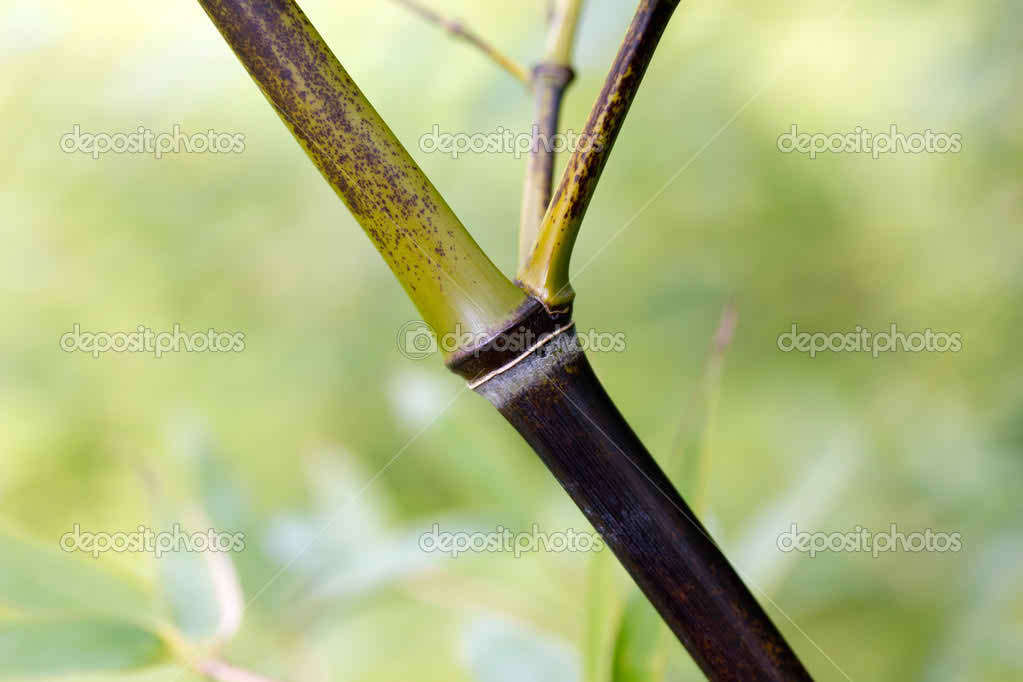 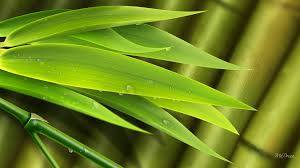 বাঁশের পাতা চিকন ও লম্বাটে  হয়।         বাঁশের ডালকে কঞ্চি বলা হয়।
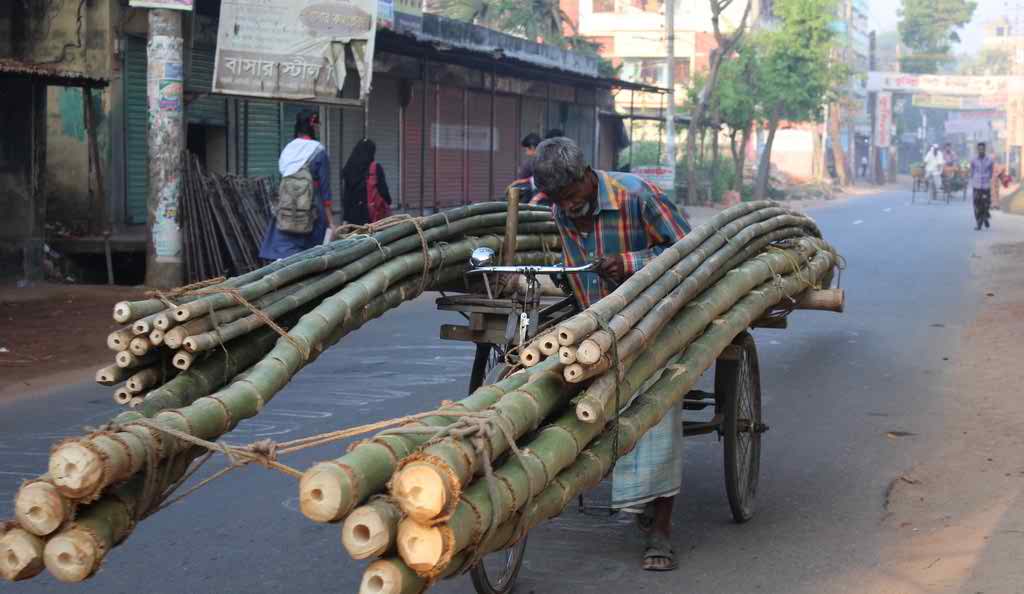 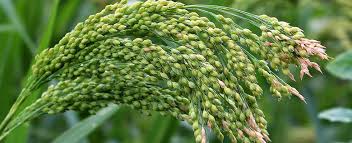 তিন বছর পর পর বাঁশ কাটা যায়।  একশত বছরে একবার ফুল ও ফল  হয়।
একক কাজ
◊পরিপক্ক বাঁশ চেনার উপায় উল্লেখ কর।
6 July 2021
8
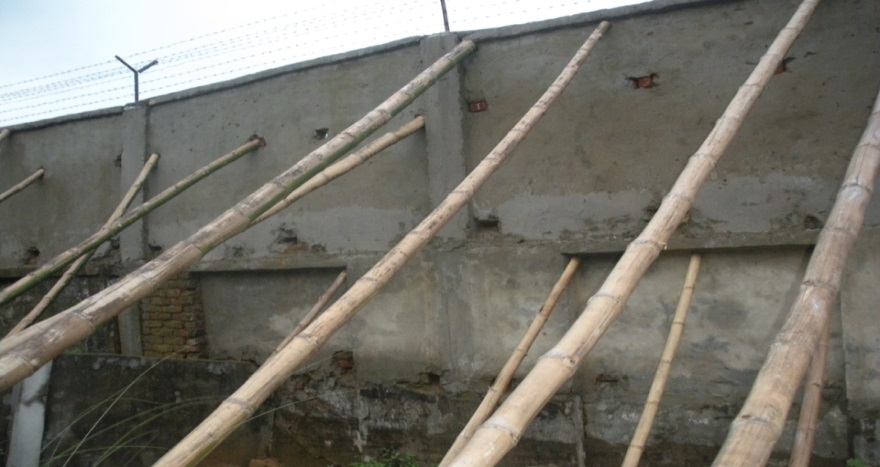 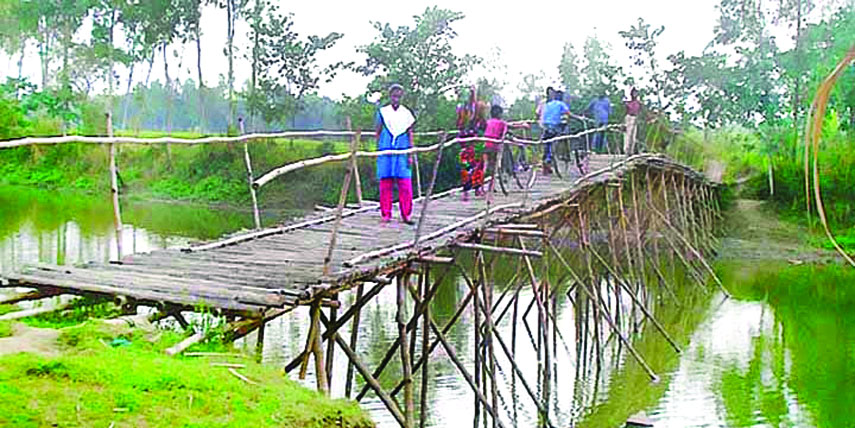 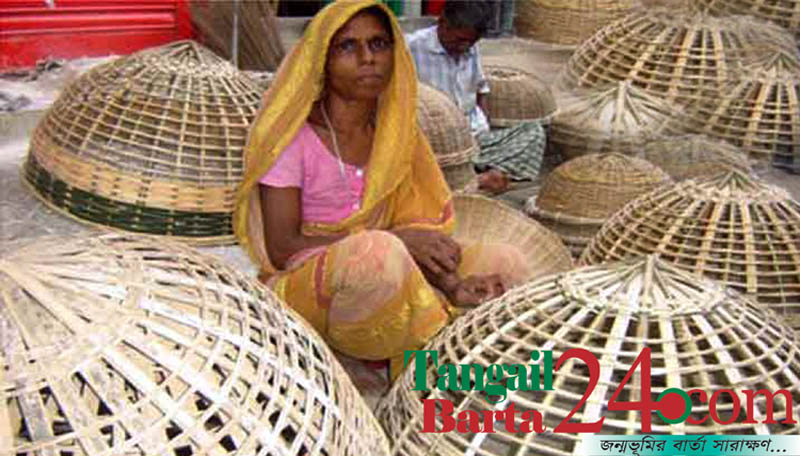 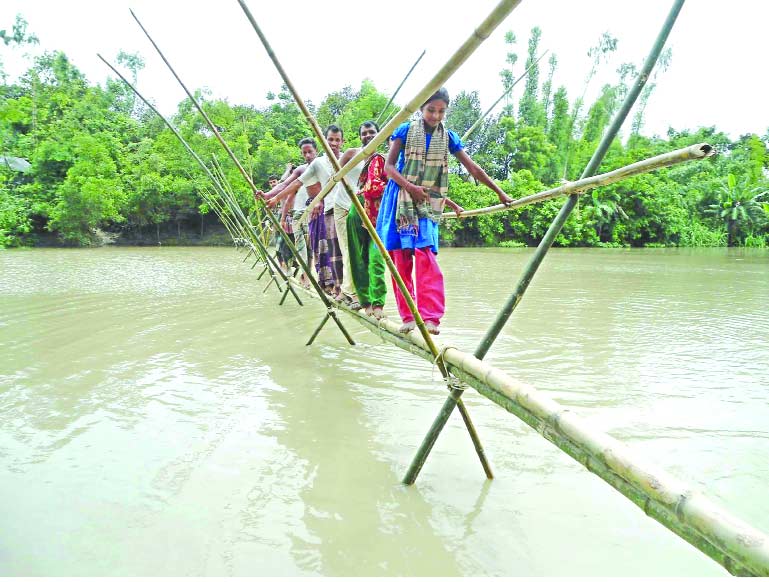 6 July 2021
9
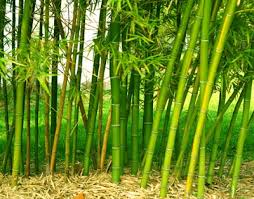 বরাক
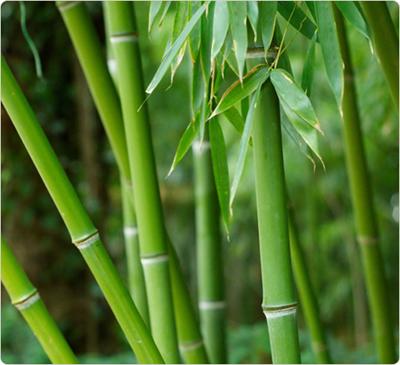 মাকলা
6 July 2021
10
জোড়ায় কাজ
◊  বাঁশের  ব্যবহার লিখ
6 July 2021
11
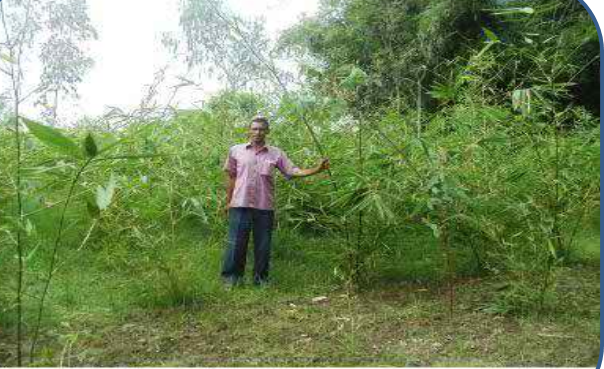 6 July 2021
12
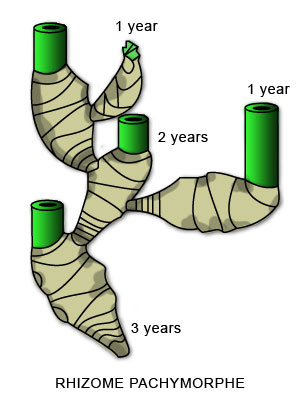 মোথা বা অফসটে পদ্ধতি:-
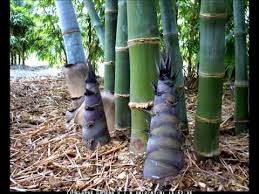 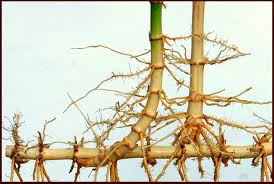 প্রাকমূল কঞ্চি কলম পদ্ধতি
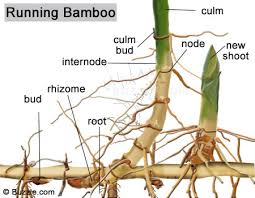 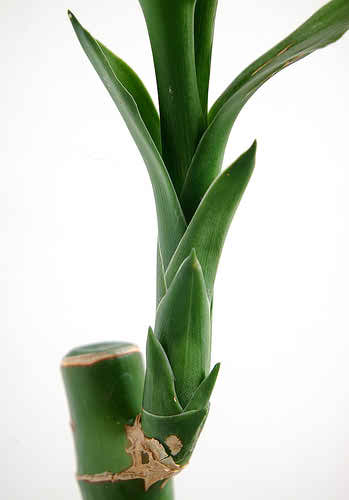 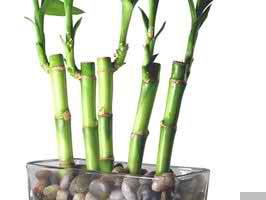 গিট কলম পদ্ধতি
দলীয় কাজ
ক- দলঃ  ১। বাঁশ চাষের গুরুত্ব লিখ 
খ দলঃ ১। বাঁশ চাষের পদ্ধতিগুলো বর্ণনা কর।
6 July 2021
16
মুল্যায়ণ
বাংলাদেশে কত প্রকার বাঁশ আছে? 
কখন অফসেট সংগ্রহ করা হয়? 
 কাগজ তৈরিতে কিকি ব্যবহার হয়?
6 July 2021
17
বাড়ির কাজ
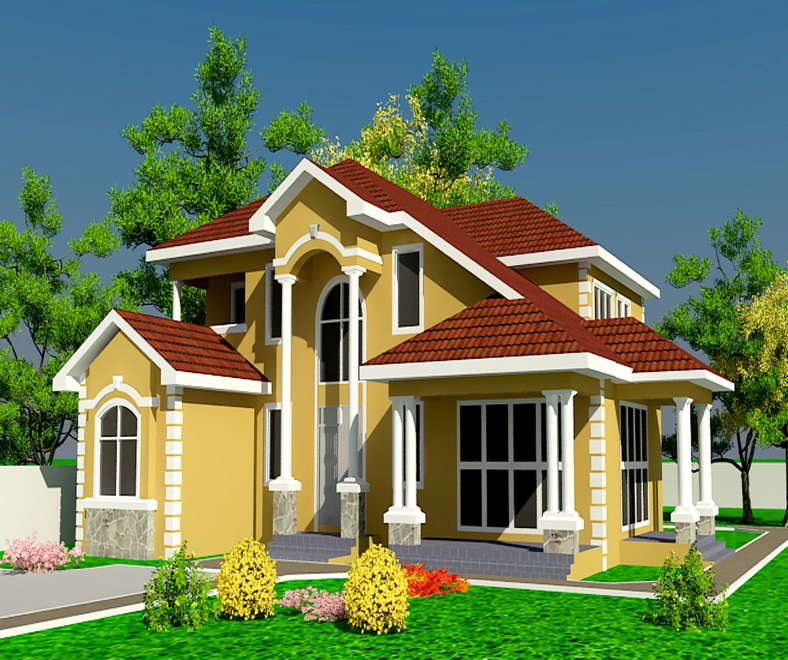 বাঁশ থেকে তৈরিকৃত ব্যবহার্য দ্রব্যের একটি তালিকা তৈরি কর।
6 July 2021
18
ধন্যবাদ
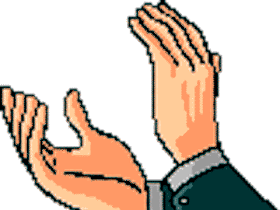 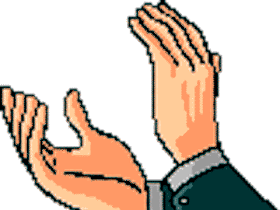 6 July 2021
19